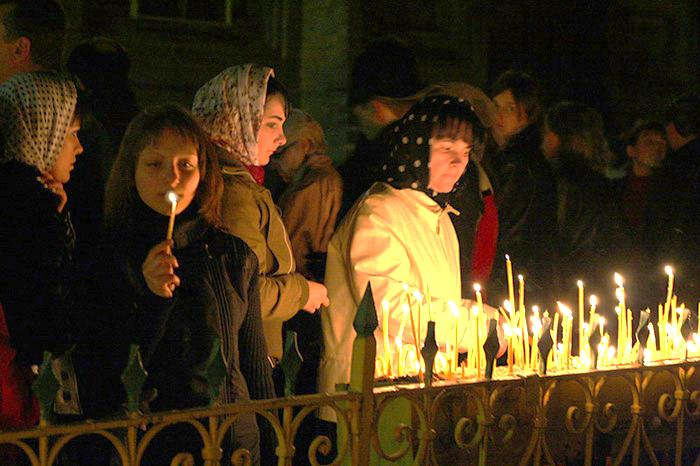 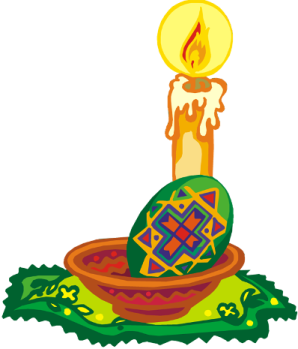 Зажжённая свеча – символ духовной радости светоносного праздника. Люди уносят свечи с благословенным огнём 
домой, чтобы затеплить домашний очаг. Это приносит
счастье в дом.
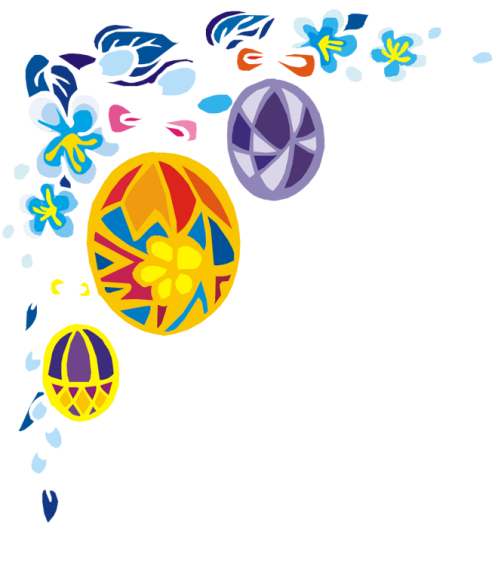 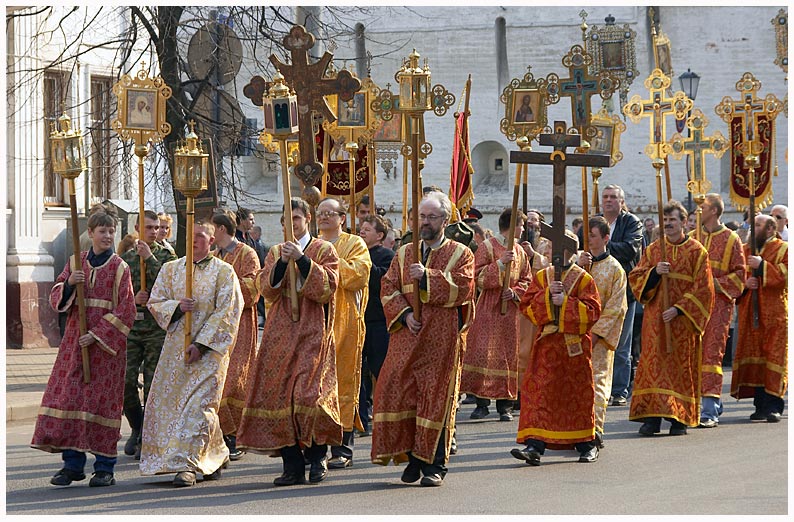 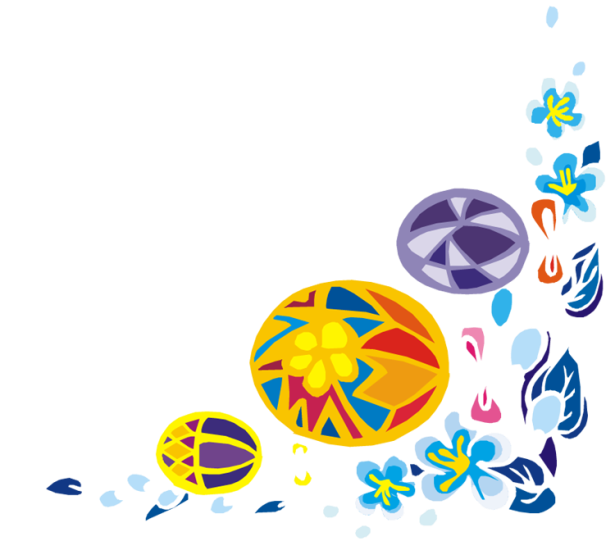 Заутреня начинается крестным ходом. Духовенство   облаченное
 в праздничные одежды  с Крестом, Евангелием, и хоругвями выходят 
из храма, как бы навстречу Спасителю, тем самым выражая свою 
радость и торжество о победе Иисуса Христа над смертью и адом.
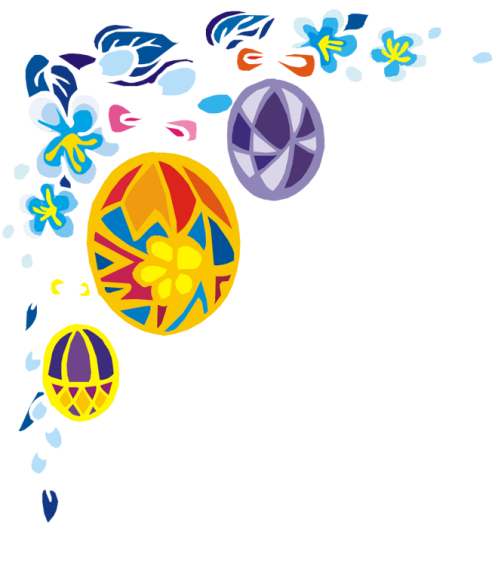 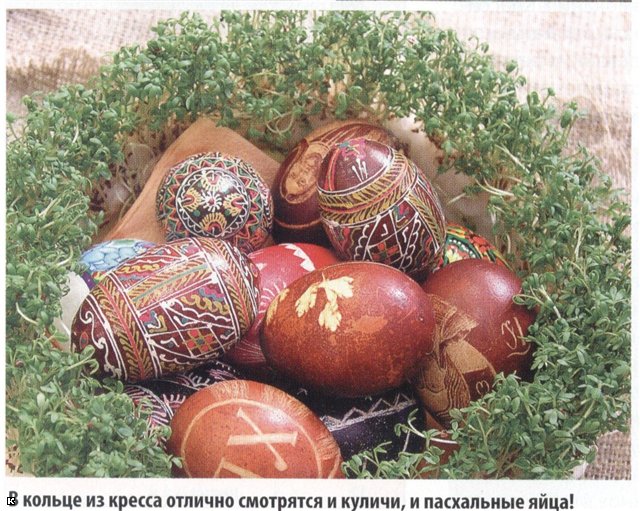 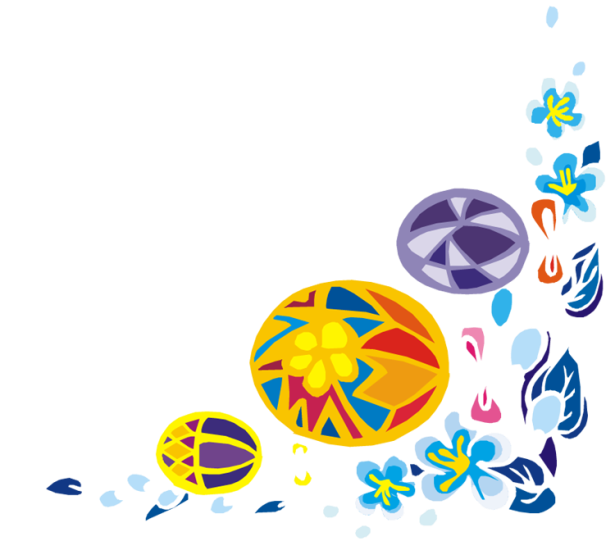 Яйцо – главный символ Воскресения Христова. Из вроде бы неживого и неподвижного яйца появляется новая жизнь.
     Красное яйцо знаменует возрождение для жизни вечной.(крашенки)
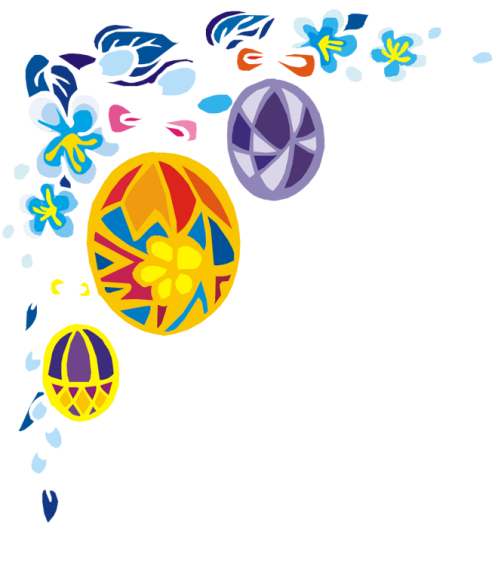 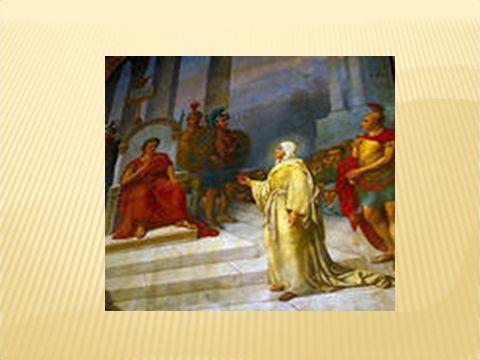 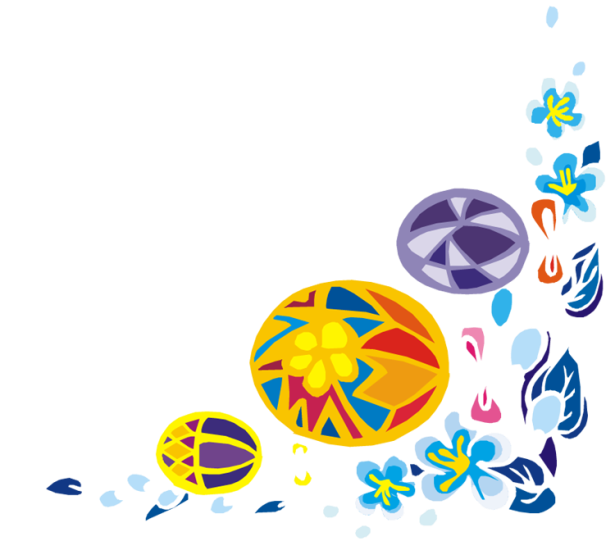 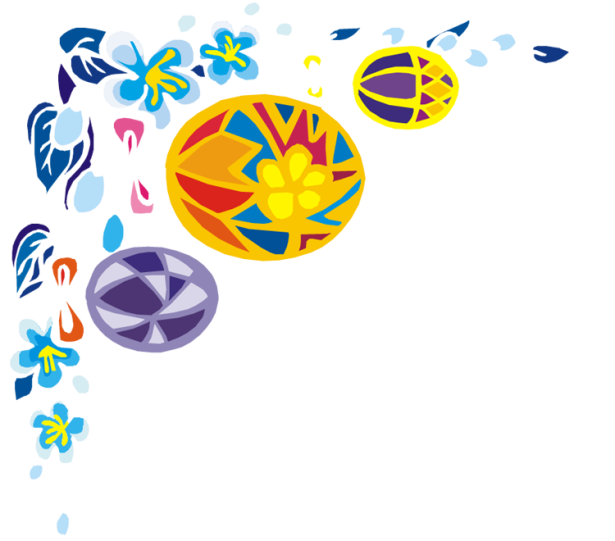 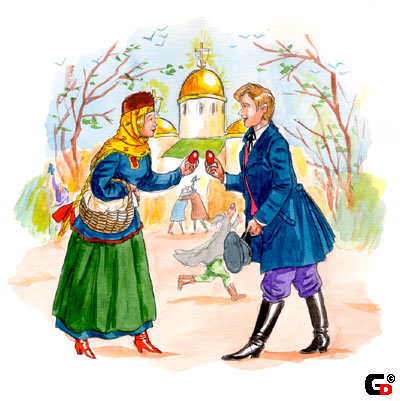 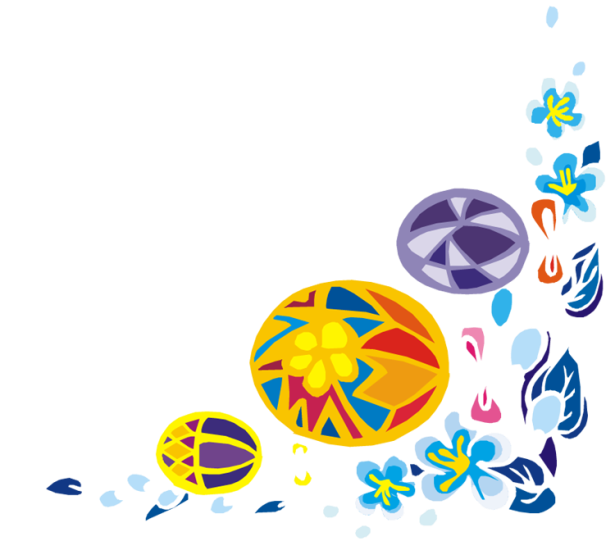 На Пасху люди радостно приветствуют друг друга,
 произнося: „Христос Воскресе!” и отвечая:
 «Воистину воскресе!», обменивалисья красными 
                                                                    яичками.
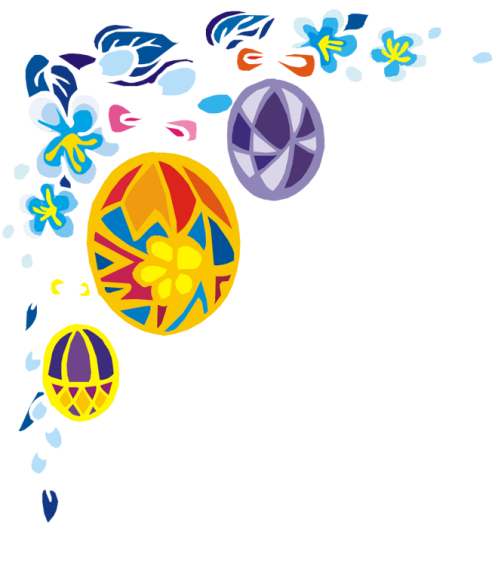 Укрась пасхальное яйцо
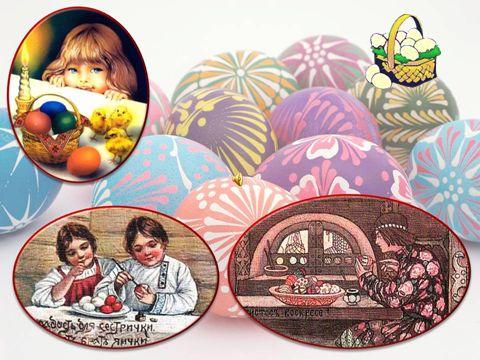 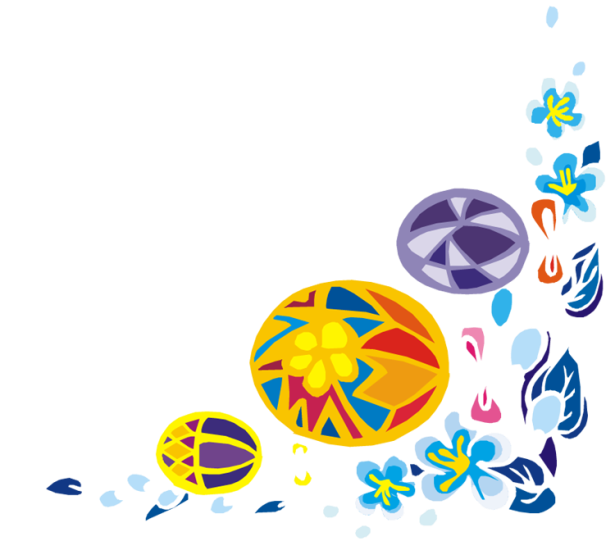 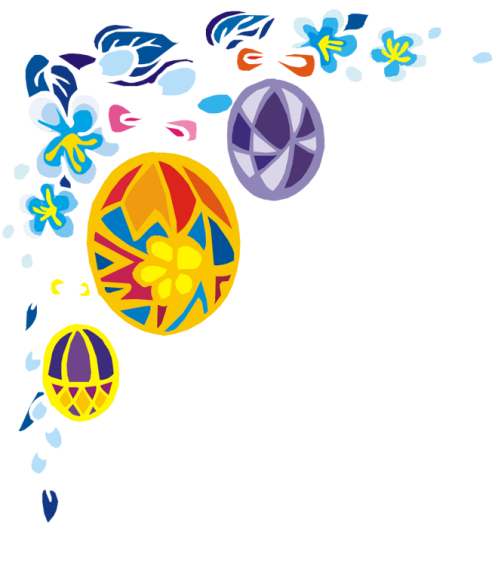 Пасхальный стол
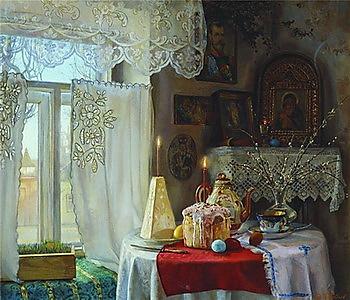 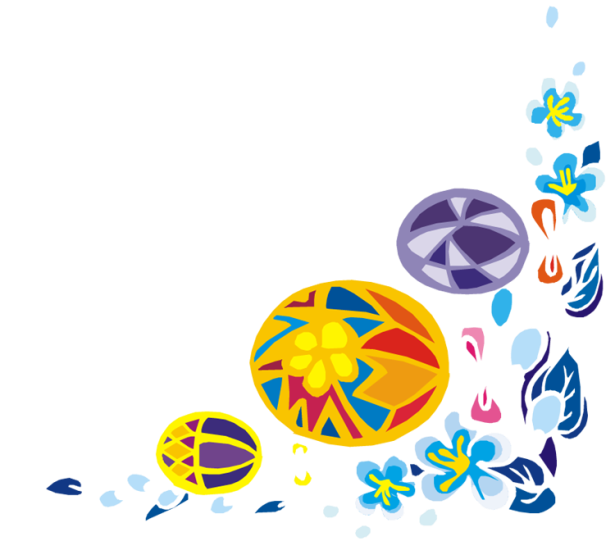 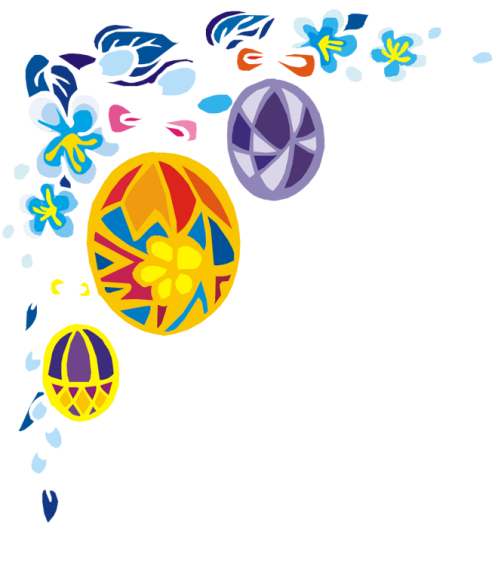 На Пасху – пир горой! На стол подаются 
крашеные варёные яйца, куличи (сладкий хлеб,
 похожий на кекс) и творожное блюдо, которое
 названо в честь праздника – пасха.
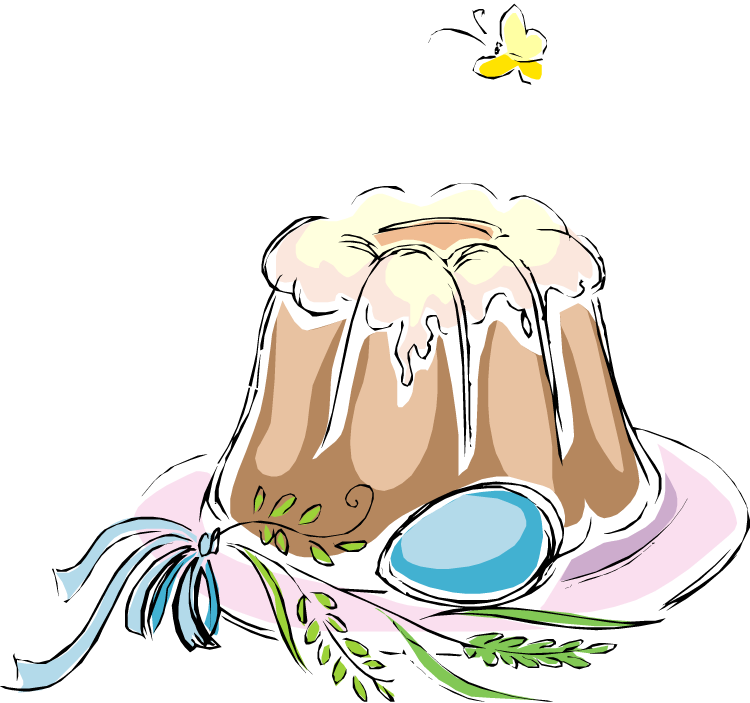 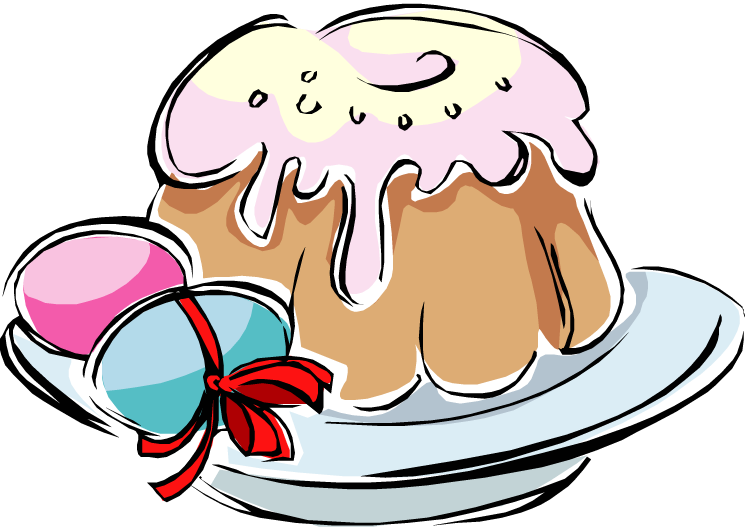 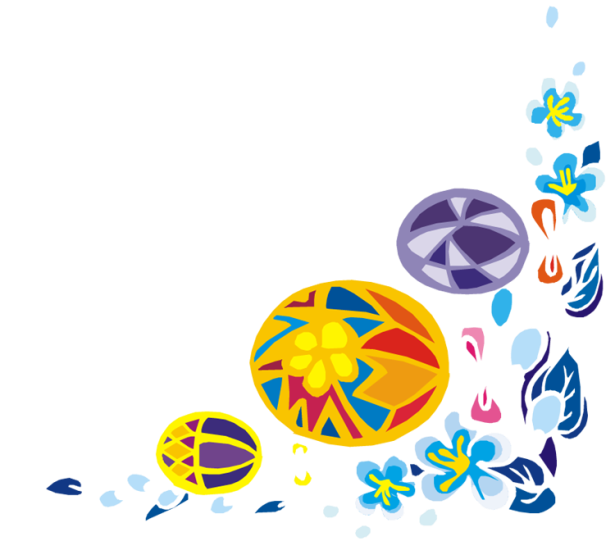 Празднование Пасхи продолжается сорок дней — ровно столько, сколько Христос являлся Своим ученикам после Воскресения. На сороковой день Иисус Христос вознесся к Богу Отцу. В течение сорока дней Пасхи, а особенно на первой неделе — самой торжественной — ходят друг к другу в гости, дарят крашеные яйца и куличи, играют в пасхальные игры.
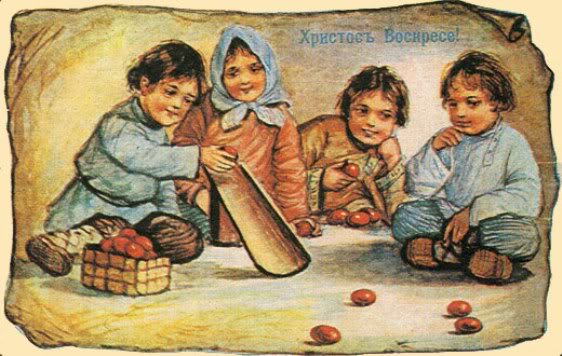 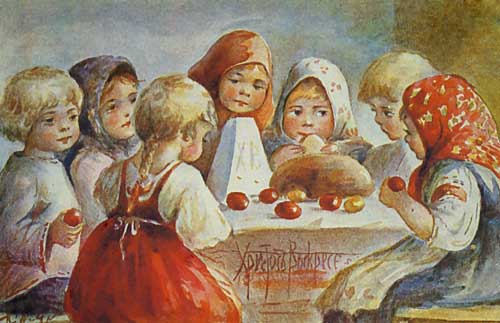 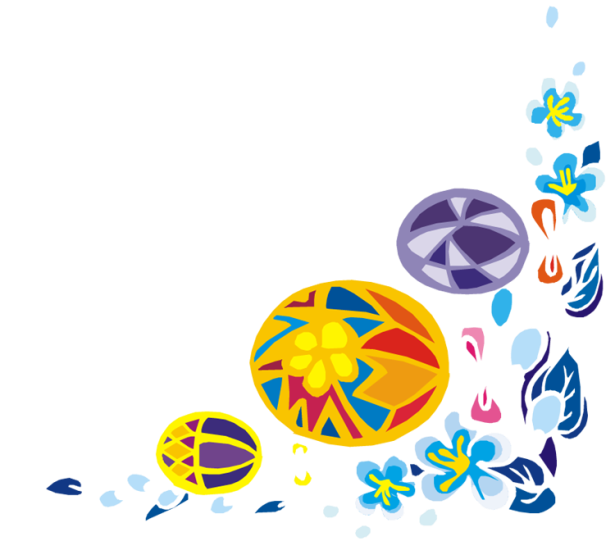 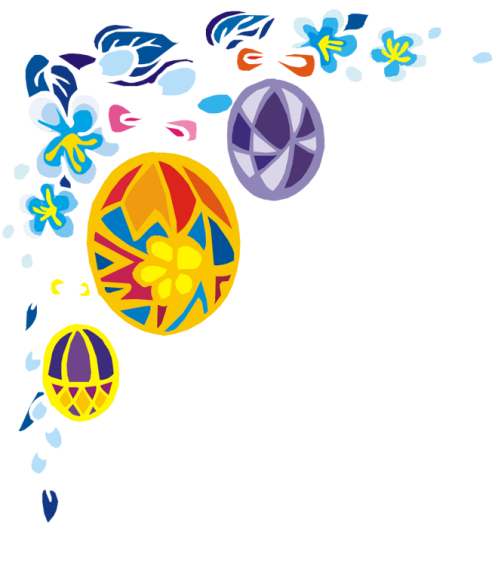 В пасхальные дни у ребят
 есть возможность создать 
самый громкий звук в их  жизни. 
  Они могут ударить 
в настоящий огромный колокол. 
  Во многих храмах в 
первые семь дней пасхи открыт доступ на колокольню, и любой человек (в том числе ребёнок) может подняться 
и позвонить в колокола.
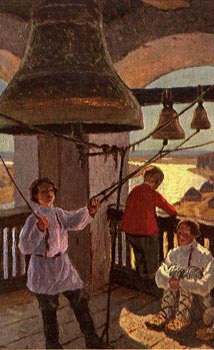 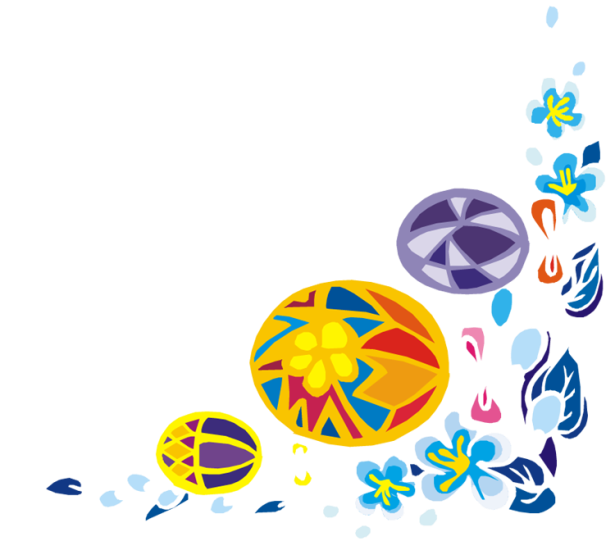 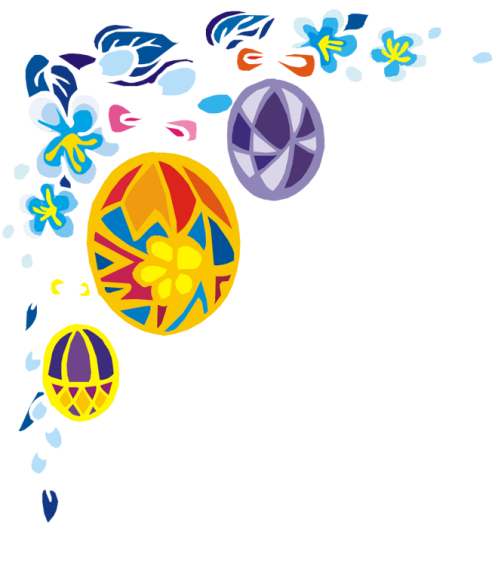 Работа в парах
Кроссворд по теме «Пасха»
Самый главный православный праздник.
Как называется булочка, которую пекут и освящают к Пасхе?
То, что нам дается при крещении и мы его носим на груди.
Как называется огонь, который зажигается чудесным образом 
   в Иерусалиме в храме Воскресения Христова?
5.Что называется символом жизни и обязательно освящают к Пасхе?
6.Что  соблюдают православные христиане в течение семи недель перед 
 празднованием Пасхи?
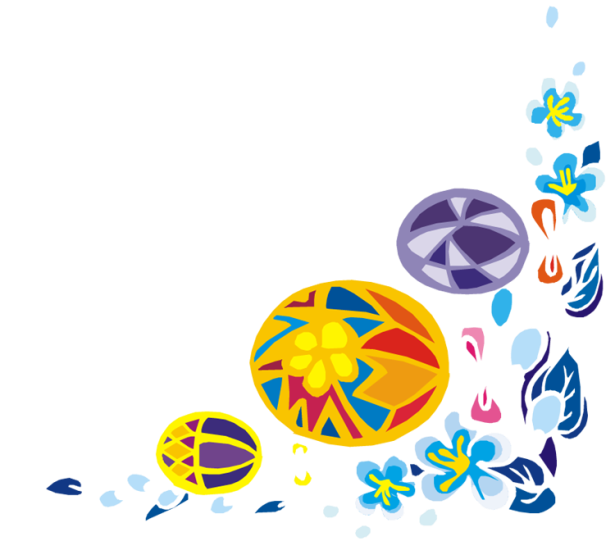 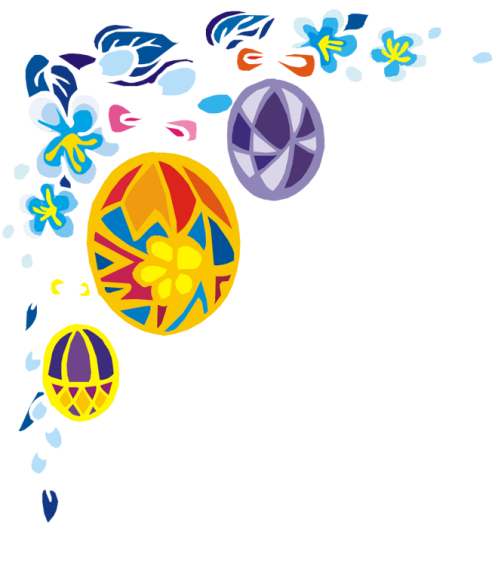 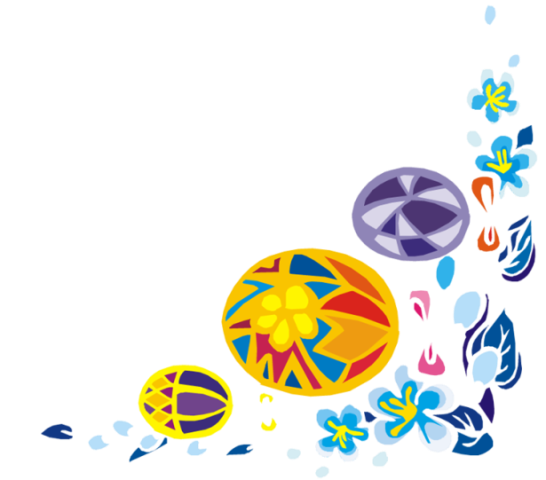 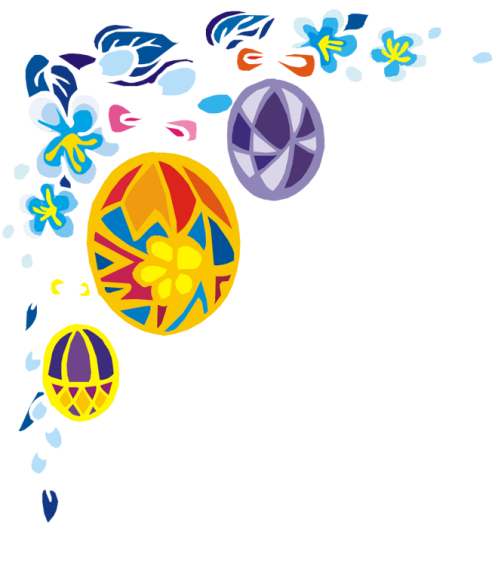 Тест «Пасха»
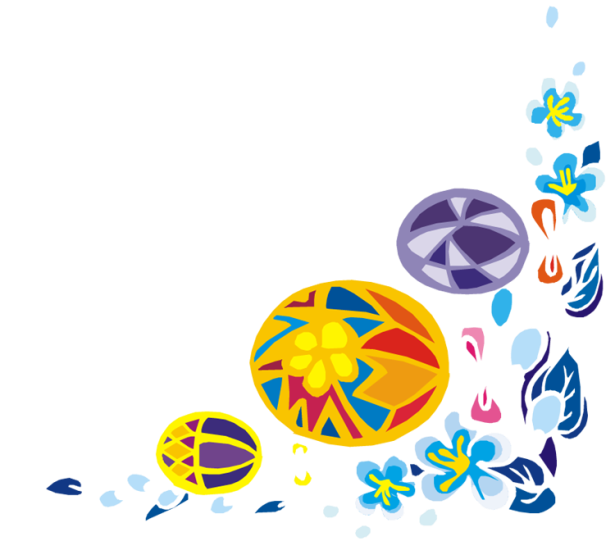